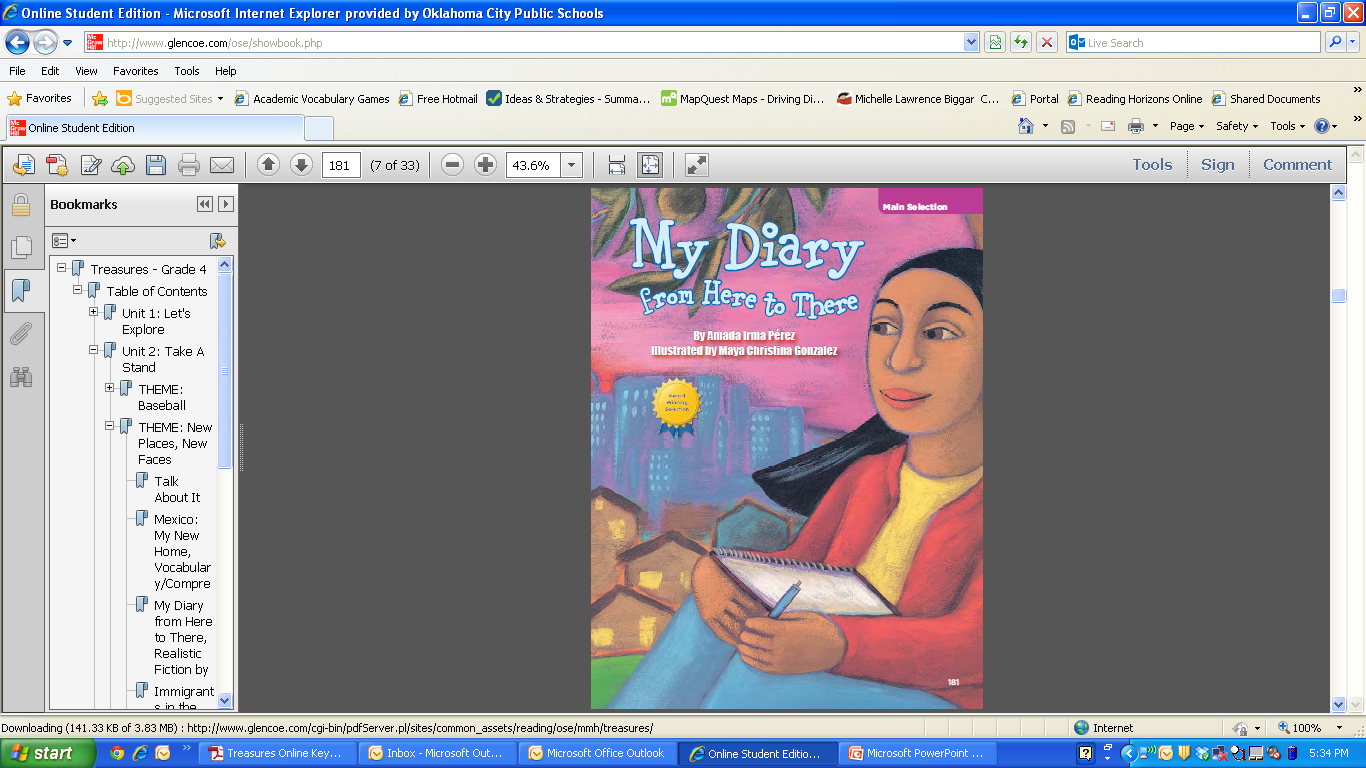 My diary: from here to there
Genre: Realistic Fiction-a made-up story that could have happened in real life.
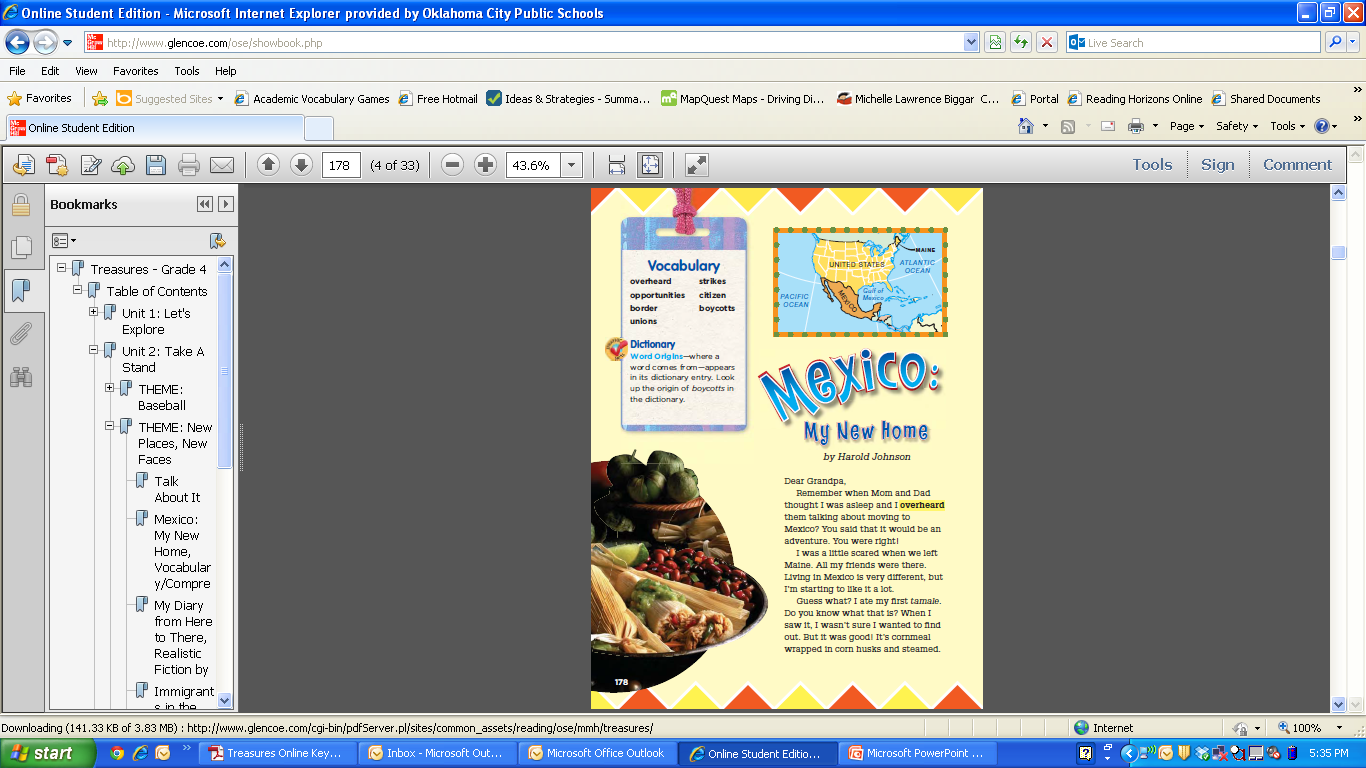 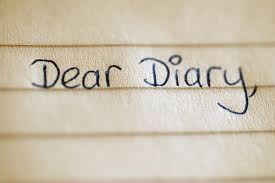 diary
a book in which you write down your personal experiences and thoughts each day






Do you keep a diary?
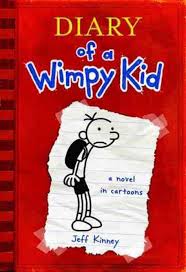 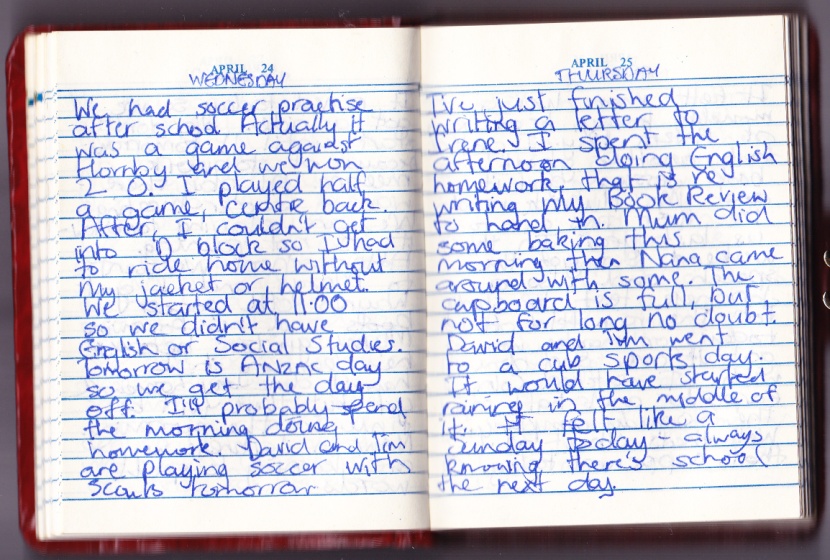 Juarez, Mexico- a city in the Mexican state of
Chihuahua. Located south of El Paso, TX




Los Angeles,CA-second most populous(3,792,621) city in the USA after New York
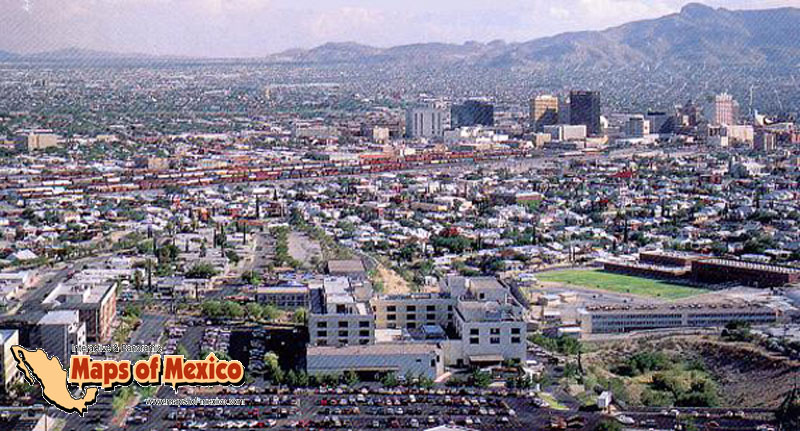 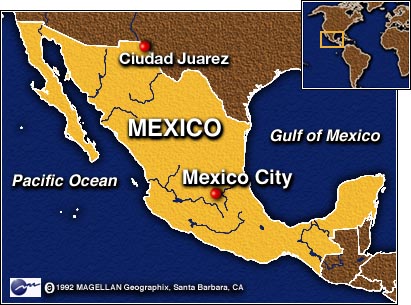 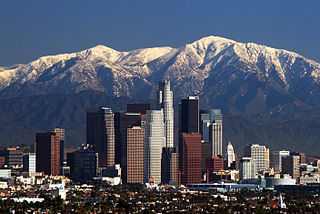 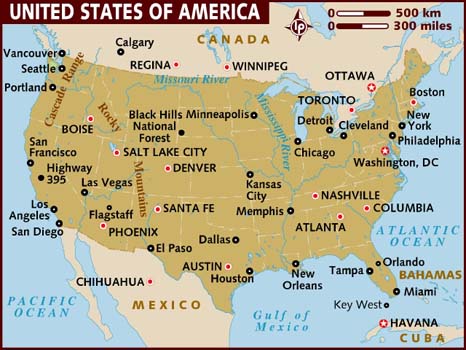 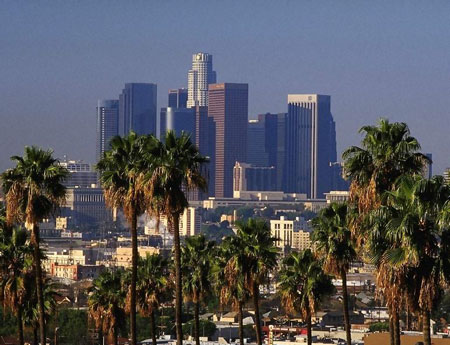 *overheard (past of overhear)
To hear what was said to another person by accident




I overheard Mama and Papa whispering.
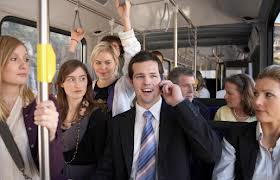 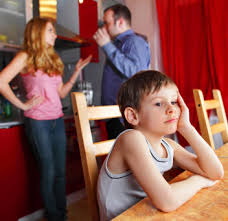 *border
A strip of land that separates two countries





In two weeks we’ll leave for my grandparent’s house in Mexicali, right across the border from Calexico, California.
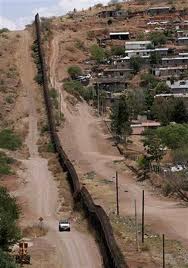 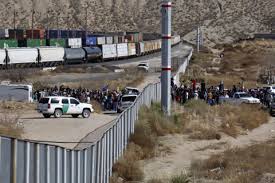 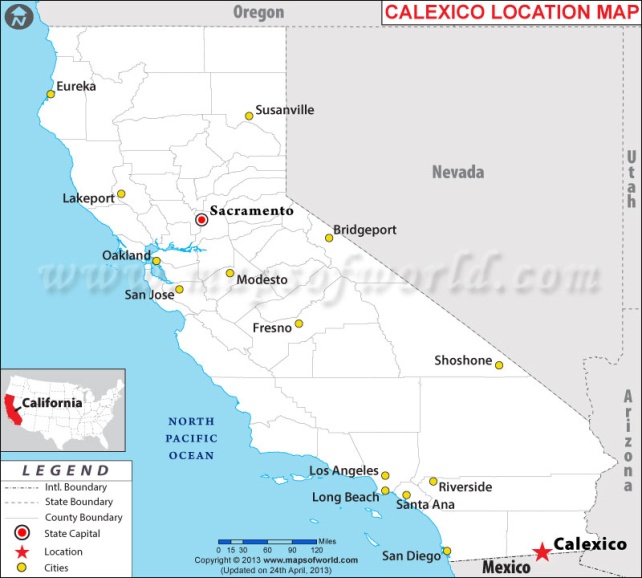 Immigration (border) patrol
Officers that protect the border
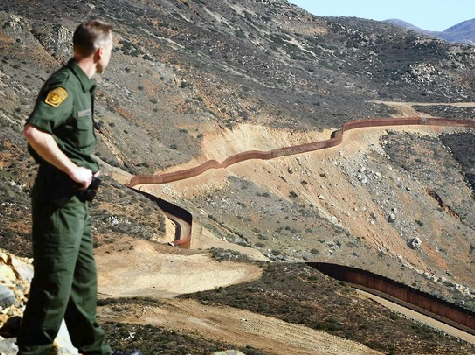 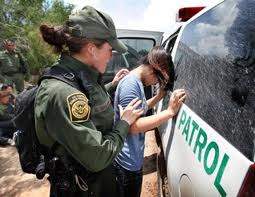 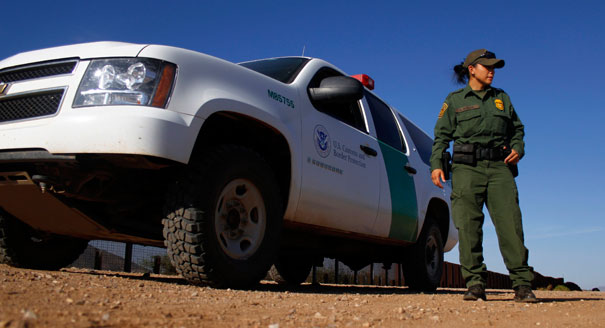 *opportunities
A good chance for success
With the opening of a new school African children received an opportunity to learn.





Studying hard at school will give you an opportunity to go to college.
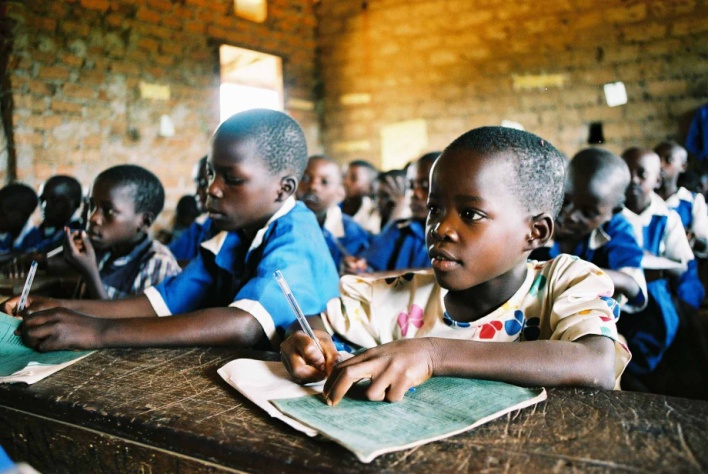 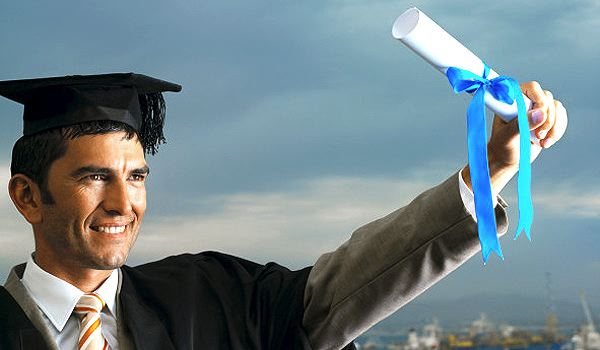 *citizen
a person who legally belongs to a country and has the rights and protection of that country
If you are born in the USA, you are an American citizen. If you were born in another country you can become an American citizen later in life after your paperwork is approved by the government.
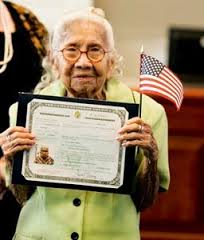 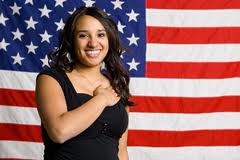 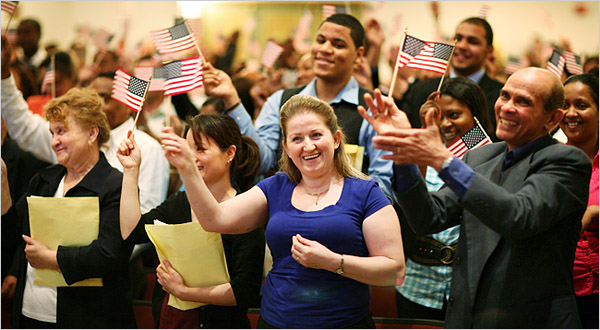 Green card
A card that is given to immigrants to the US to show that they live in the country legally (without breaking the law)
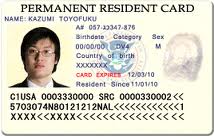 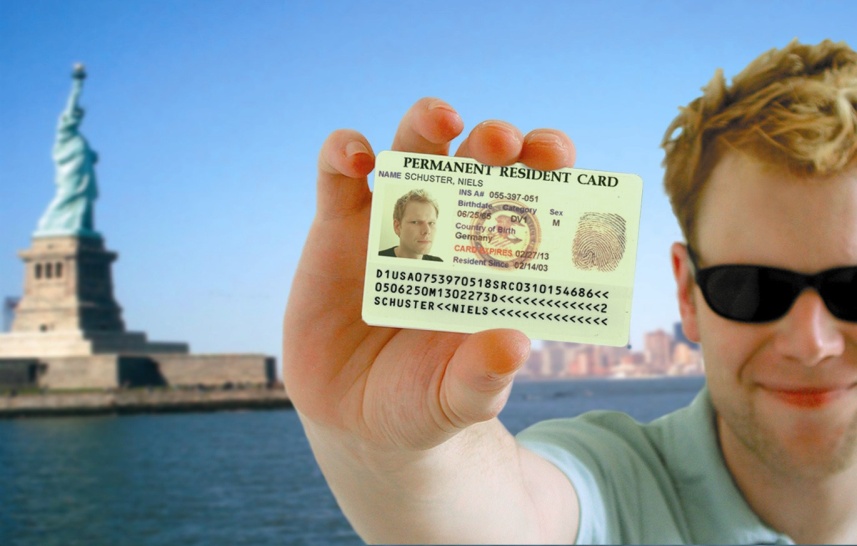 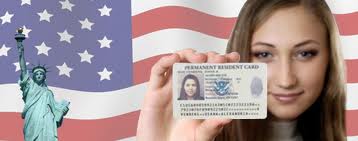 *Unions
an organization formed by workers to protect their rights and interests.
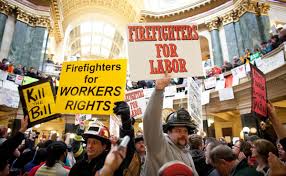 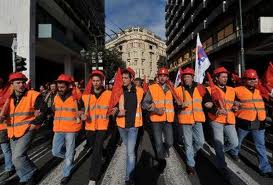 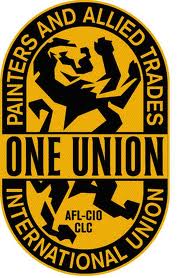 *strikes
1)strike (verb)- to hit something. The lightning strikes the tree


2) to go on a strike (noun)- to protest against something publicly
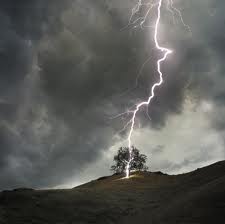 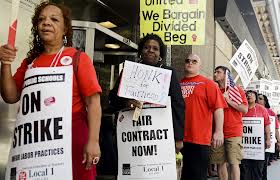 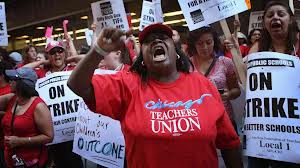 *boycotts
to refuse to buy, use, or participate in (something) as a way of protesting 






These people are boycotting KFC because they believe their chickens are treated inhumanely (cruelly).
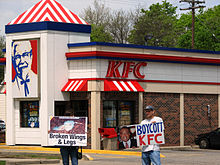 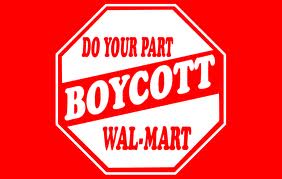 escalators
Moving stairs
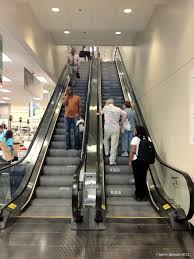 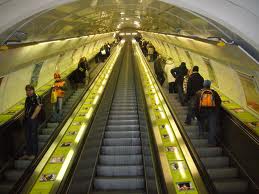 Giant saguaros
Cactus of dry areas of the southwestern United States and Mexico that bears white flowers and a scaly reddish edible fruit and that may attain a height of up to 50 feet
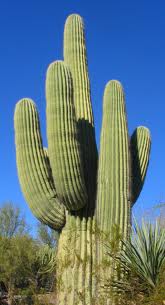 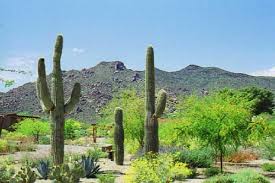 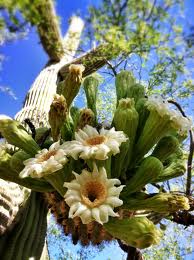 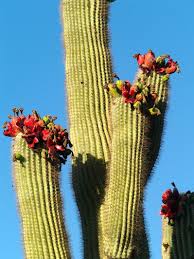 They drive me nuts!
They drive me crazy!
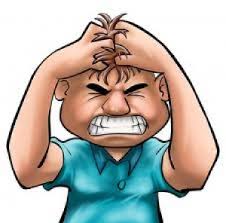 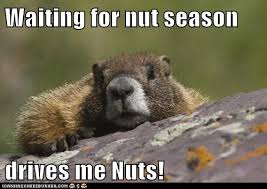 Pushing and shoving
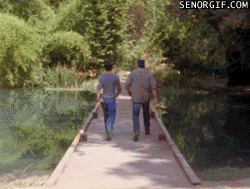 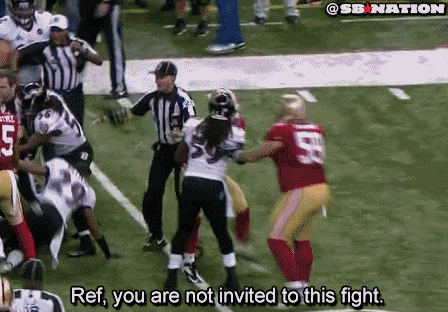